The People’s Party (Populist Party) takes shape
A group of dissatisfied people in the 1890's during an economic depression, the People's Party formed from mostly industrial and farm workers who shared similar views on labor and trusts (RAILROADS ESPECIALLY!)
 Panics of 1873 and 1893 combined with harsh drought drove Southern wheat to a limited supply, and cotton prices to a LOW!
 Many farmers now impoverished and affected other farm industries such as railroads workers and lenders.
 MERGE between the Farmer’s Alliance/Grange and the Knights of Labor!
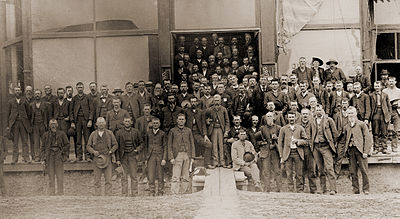 The People’s Party (Populist Party)
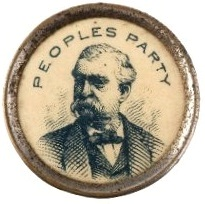 1892 – OMAHA PLATFORM – James B. Weaver
Basic tenets of the Populist movement:
restore democracy and economic opportunity for ordinary Americans!
The PEOPLE (mostly farmers) > ELITES!
Government ownership of railroads
Graduated income taxes (16th Amendment)
Government control of currency (Federal Reserve System)
Rights of laborers to form UNIONS (state AND federal level)
FREE COINAGE OF SILVER (to produce MORE MONEY)
WATCH!
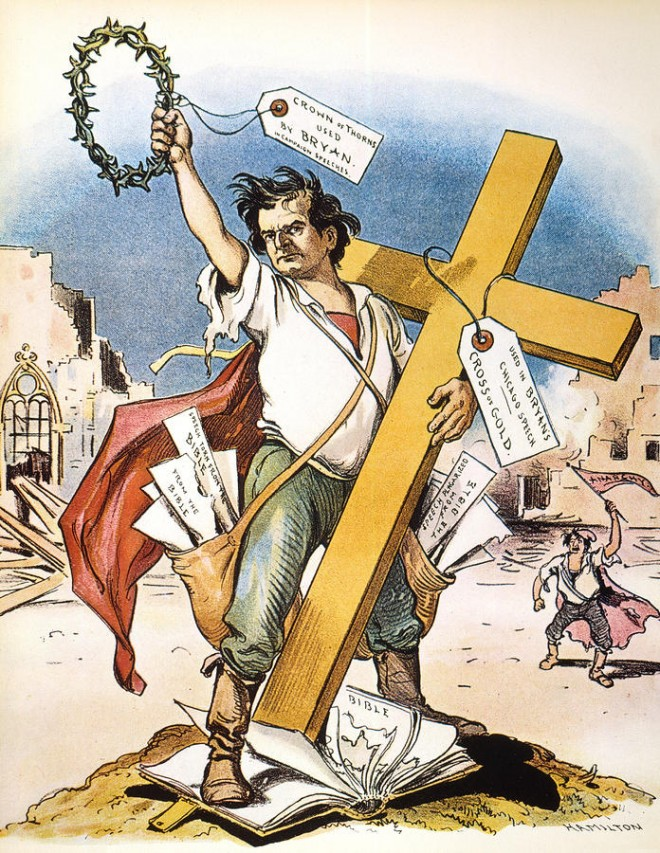 BEST known Populist candidate (1896) = William Jennings Bryan  - “CROSS OF GOLD” SPEECH
Supported FREE COINAGE OF SILVER vs. the gold standard
Put more money in circulation (now use SILVER AND GOLD as currency - 16 ounces of silver = 1 ounce of gold - BIMETALISM) >> INFLATION >> easier for the less wealthy farmers to pay off their debts!
LOST election of 1896 to McKinley = END of the Populist Party  
Populist ideas and influences surfaced in the next century. Progressive Republican Theodore Roosevelt resurrected many Populist goals in new forms as he tentatively expanded federal regulations of business corporations.
WATCH!
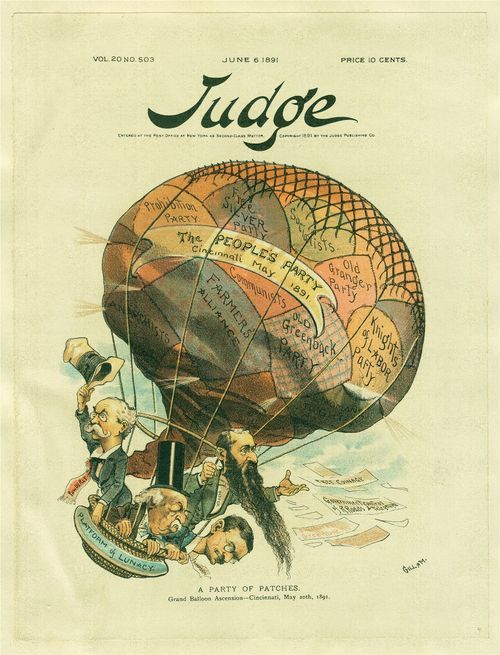 “A Party of Patches” Point of View?
Point of view of the rival REPUBLICAN PARTY – VERY CRITICAL!
Riding in a balloon made of patches from different organizations under the Populist Party
Taking a jab at the Populist Party because the balloon is filled with “hot air.”
The People's Party as a hot air balloon made up of a patchwork of pieces, with each piece labeled with the name of the political organization or party that has been subsumed under the banner of the Populists.